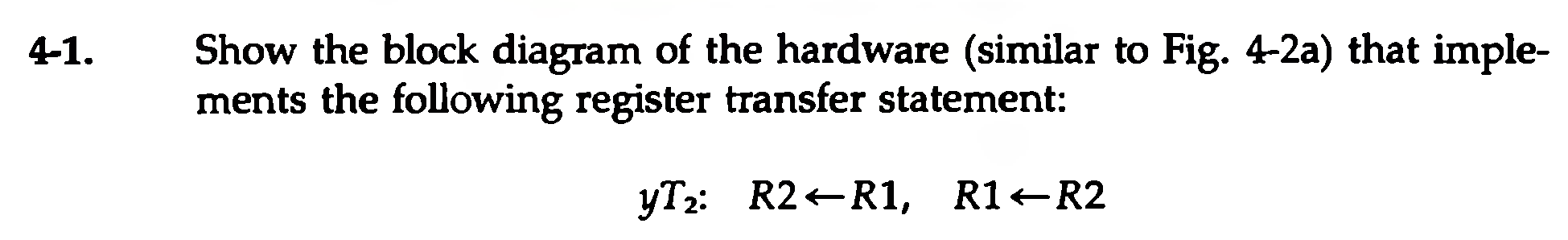 Slide 12
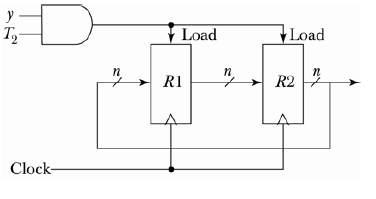 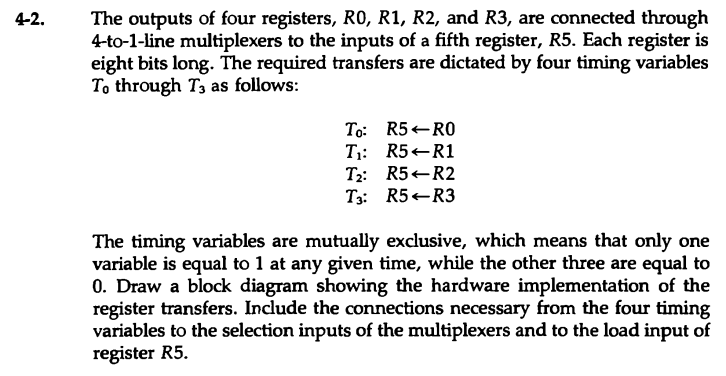 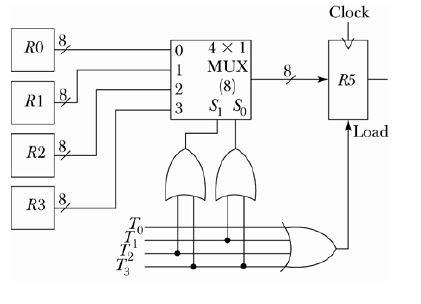 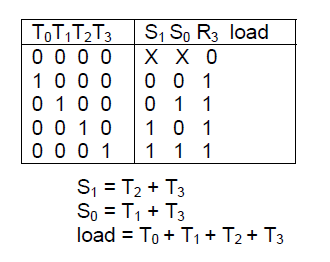 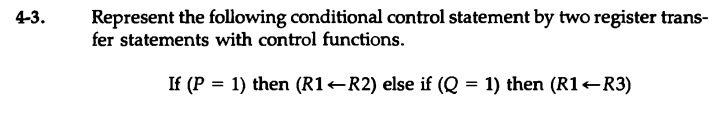 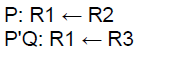 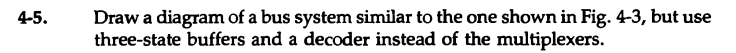 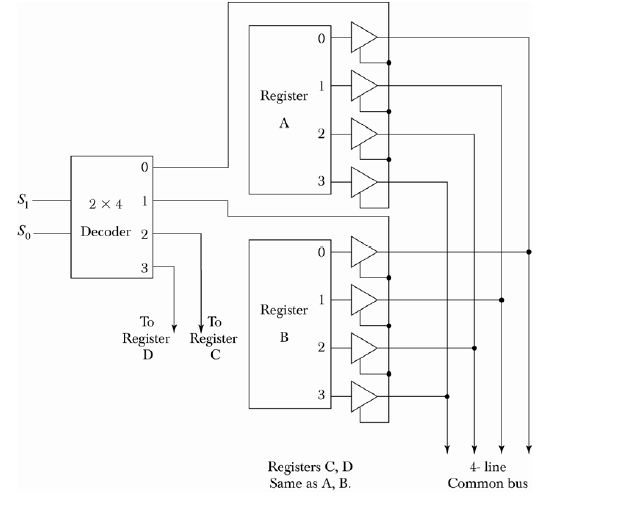 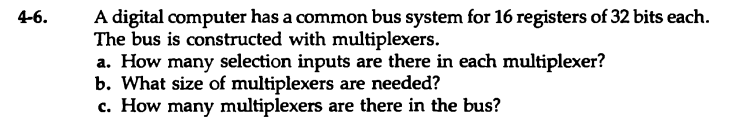 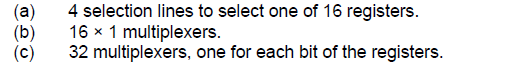 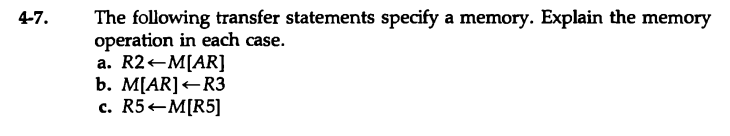 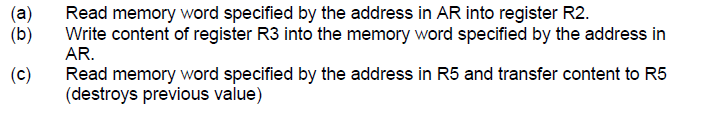 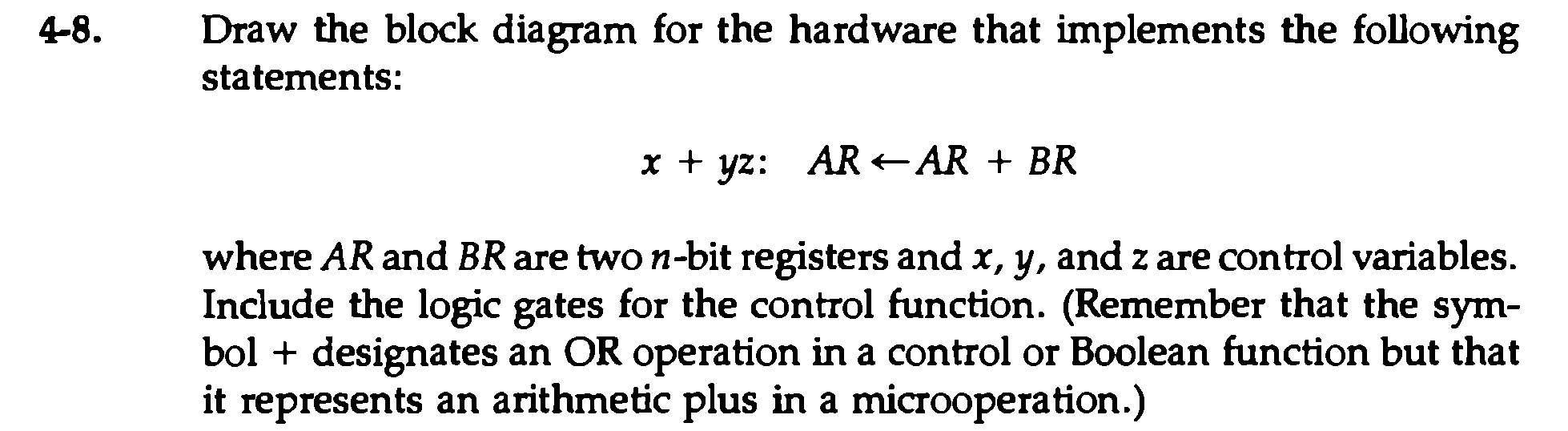 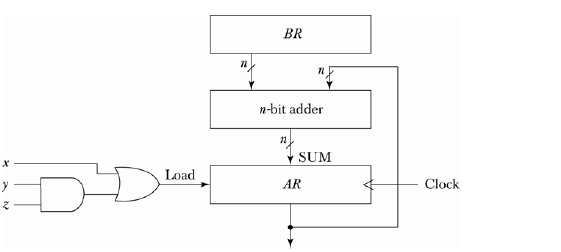 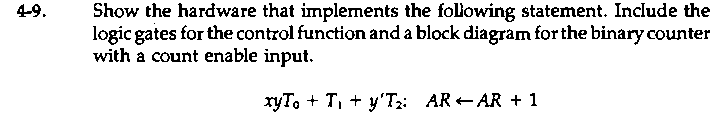 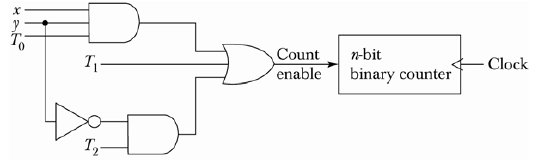 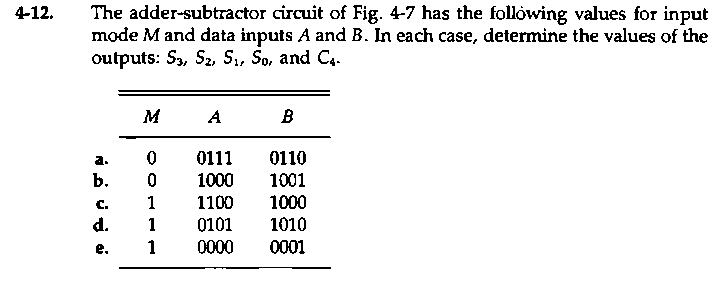 Slide 31
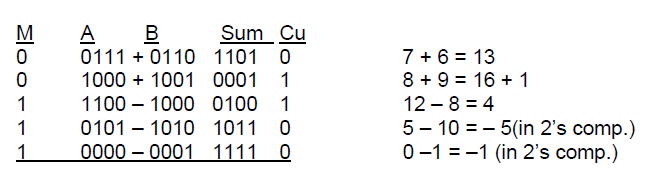 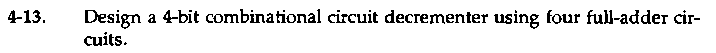 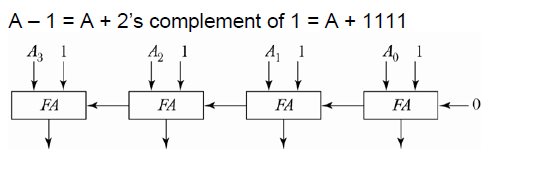 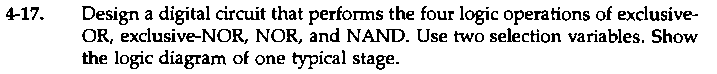 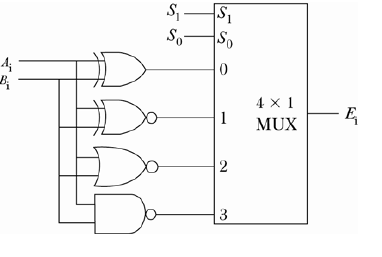 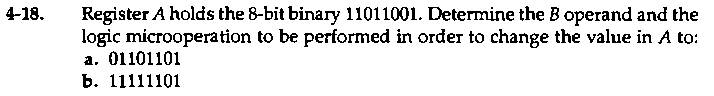 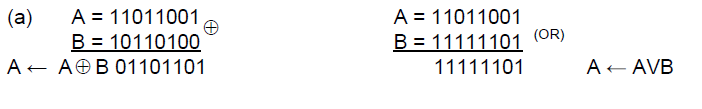 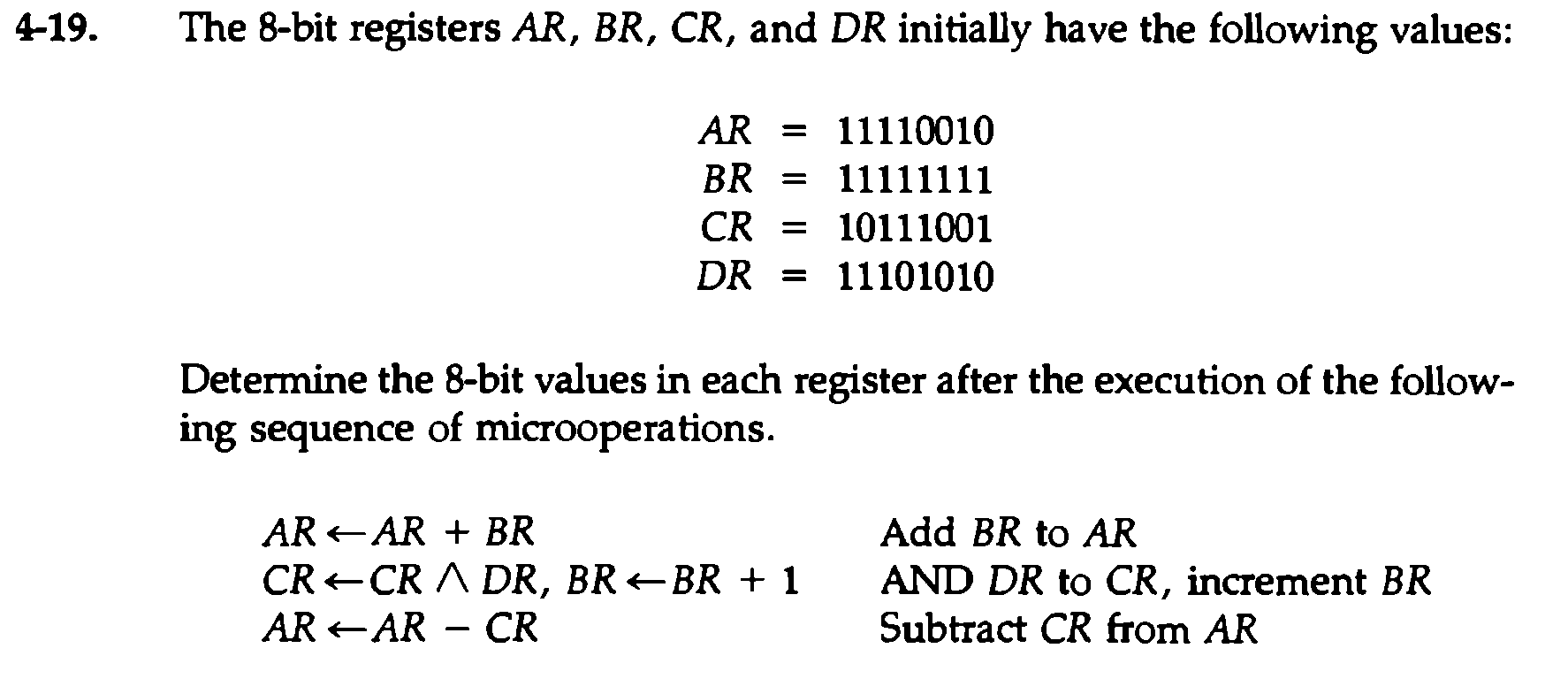 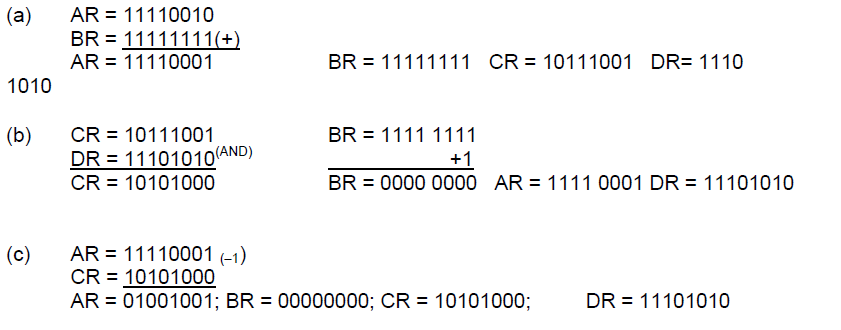 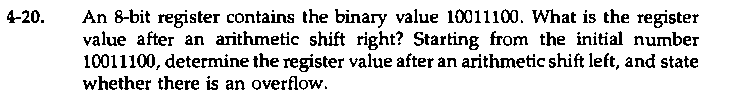 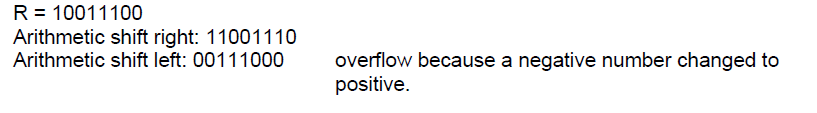 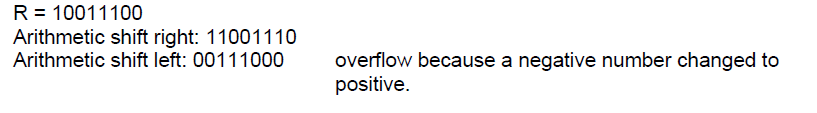 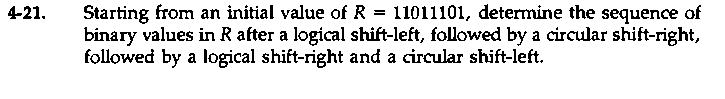 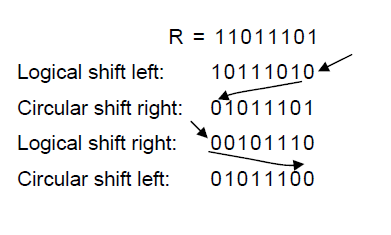 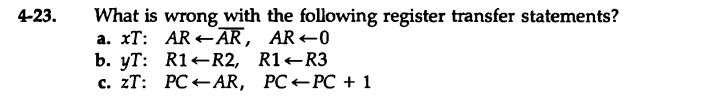 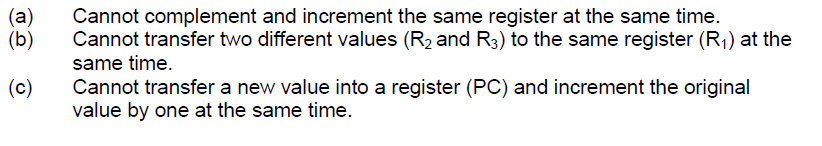 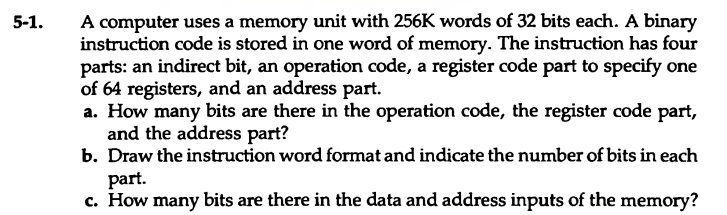 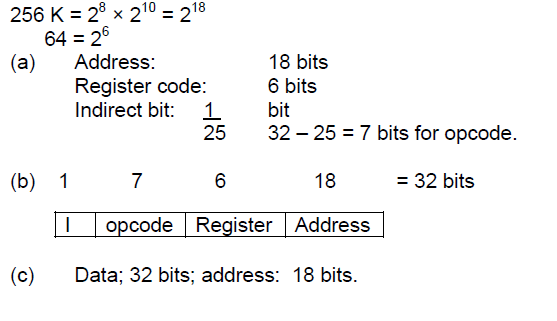 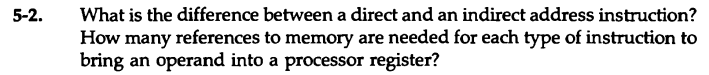 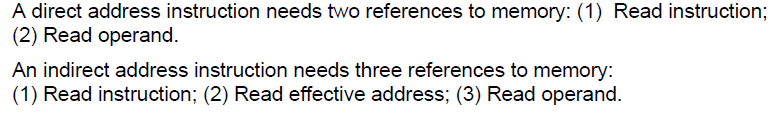 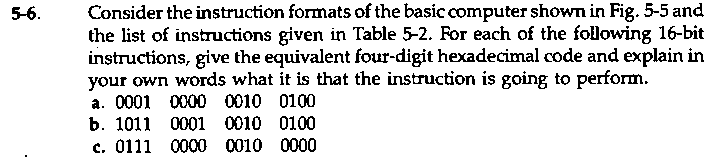 Slide 14
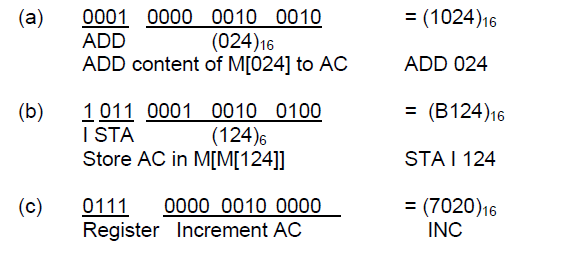 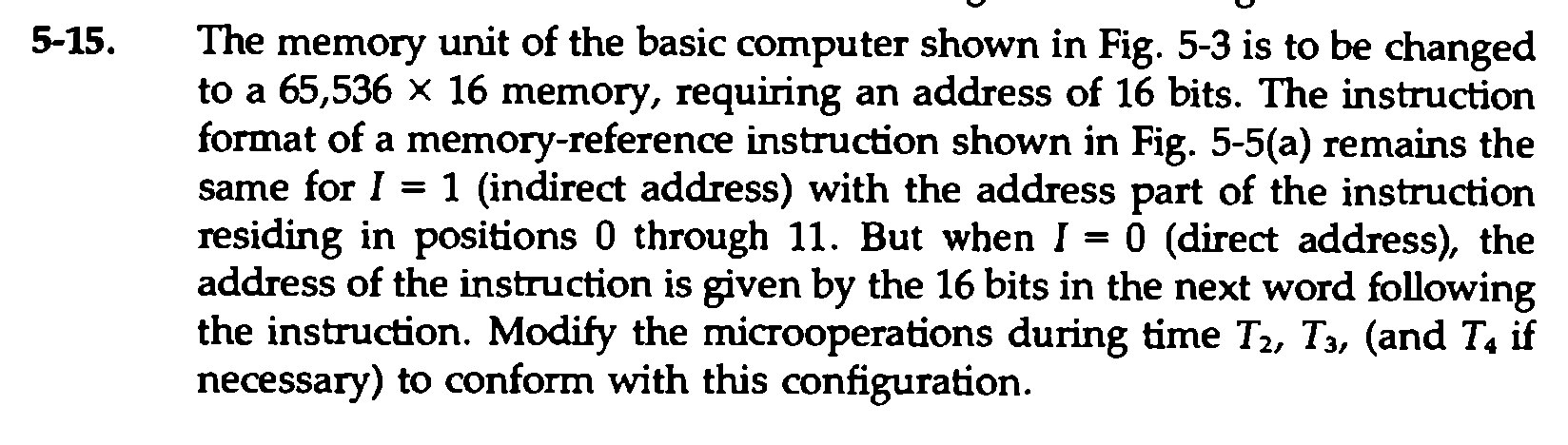 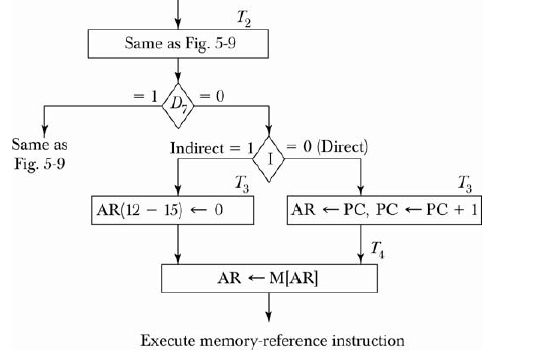 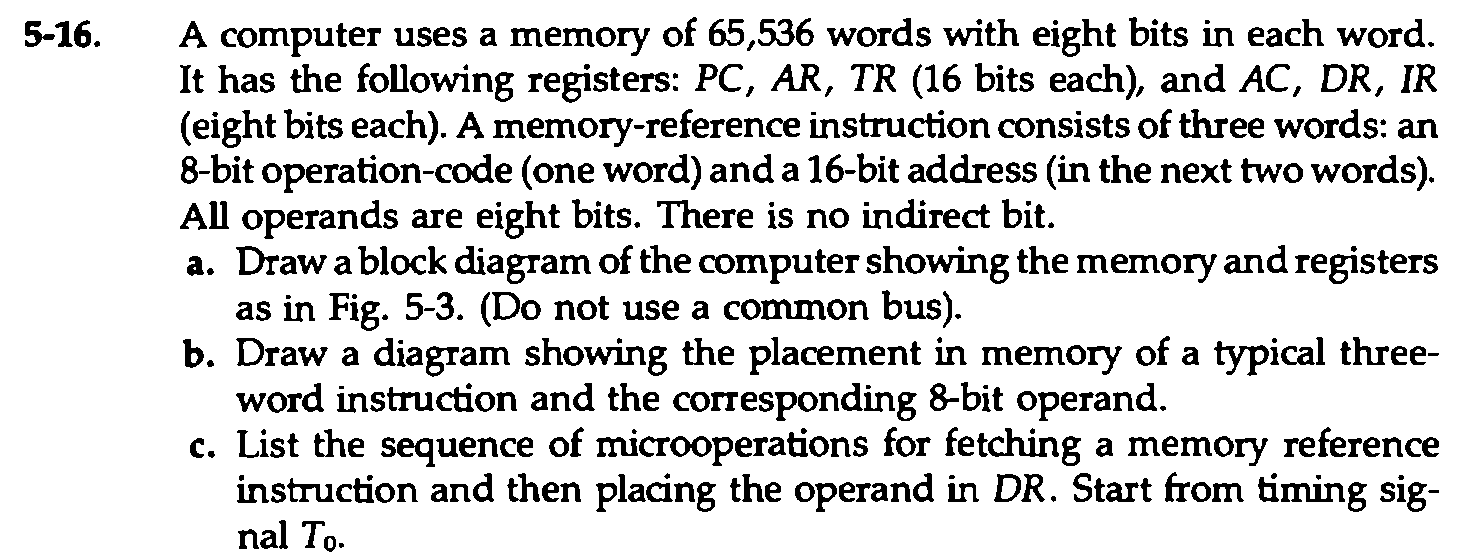 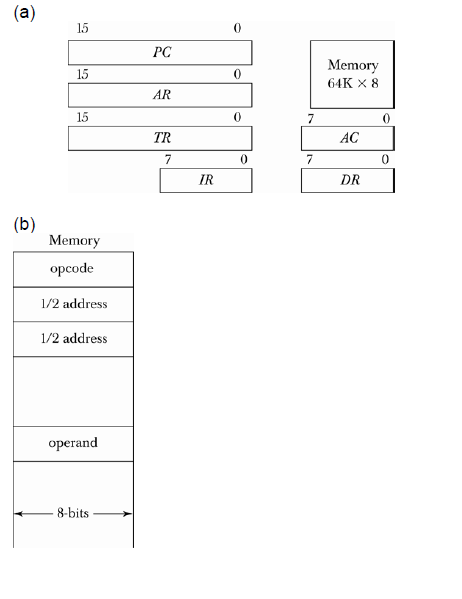 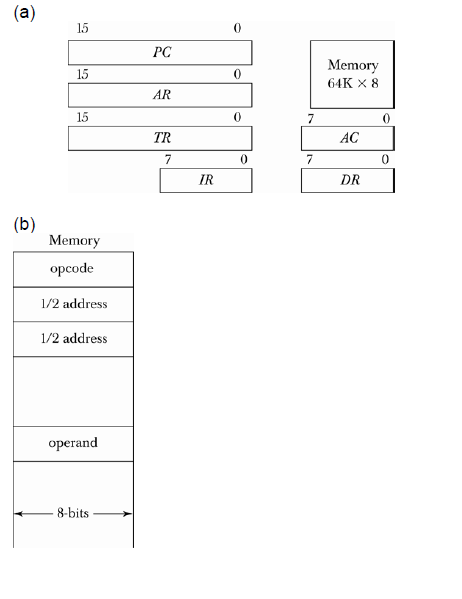 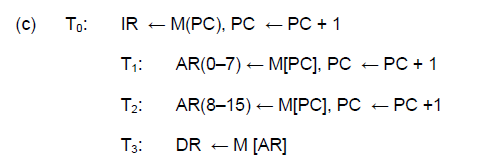 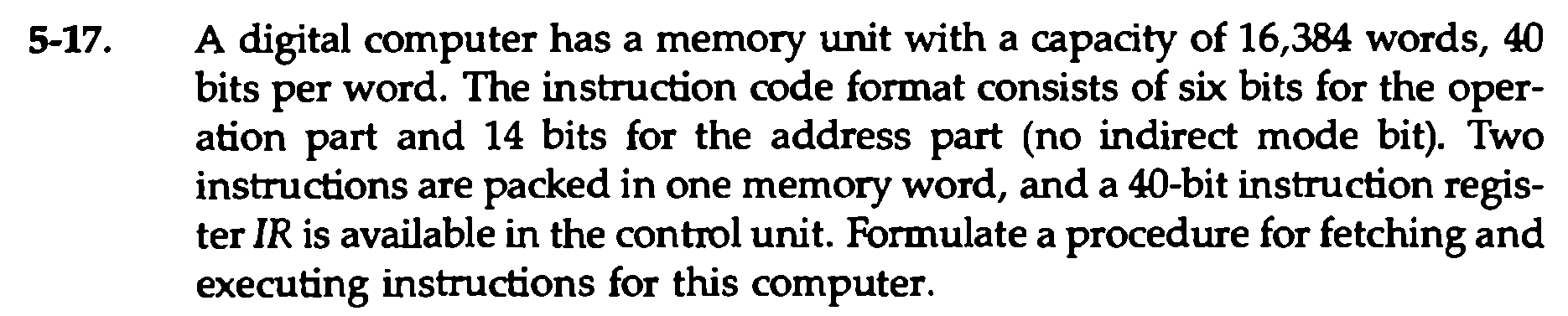 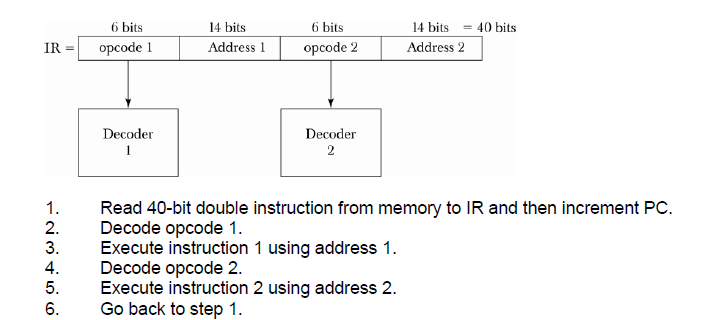